El costo de la intransitabilidadCaminos rurales: diagnóstico y propuesta de acción
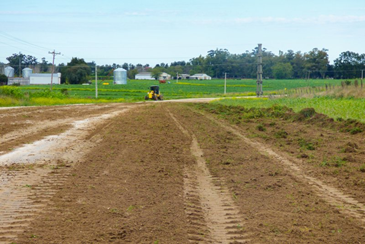 Lic. Matías Martínez
Casos a evaluar:
Presentación general
Calculo impacto económico de la intransitabilidad del camino rural que une la Aldea Santa Rosa y San Rafael

 Propuesta creación consorcio Público Privado para la pavimentación del camino
Localización del caso
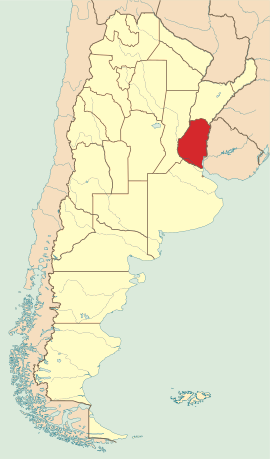 Contexto de la microrregión de Crespo y aldeas aledañas
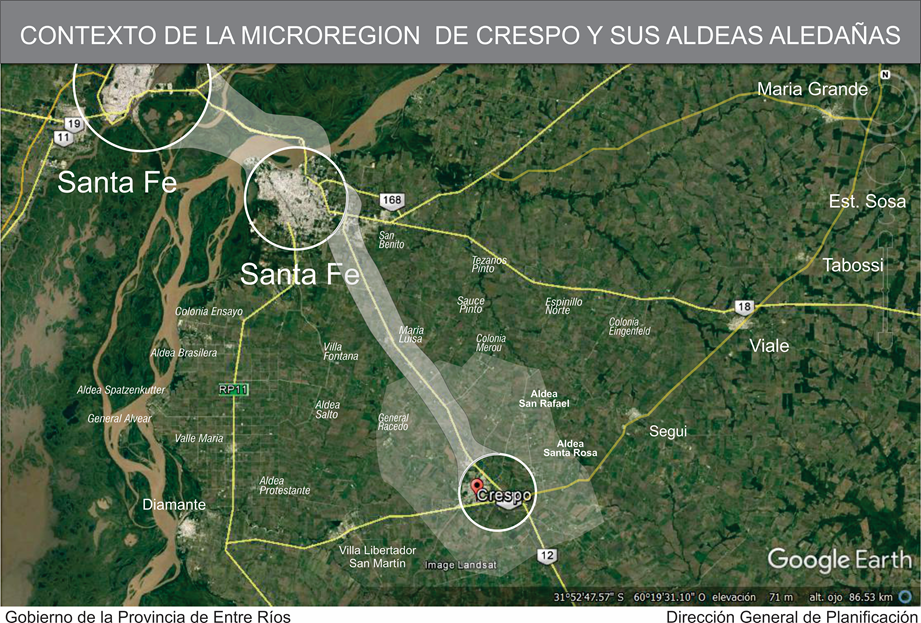 Áreas productivas
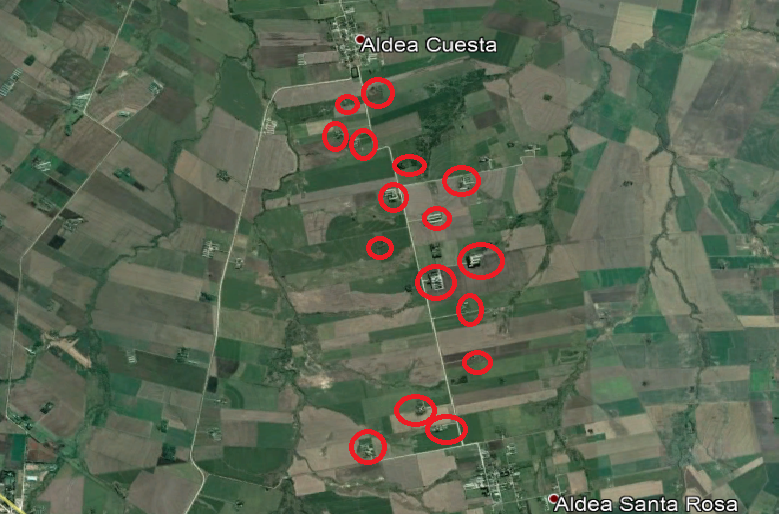 Traza Aldeas Santa Rosa/ San Rafael
Valor bruto producción en la zona
Datos del año 2015
Traza Aldeas Santa Rosa/ San Rafael
Problemática
Límite de circulación: precipitaciones de 40 milímetros en el día.
Año 2015: 53 días de anegación del camino en el año 2015
Traza Aldeas Santa Rosa/ San Rafael
Causas y consecuenciasIneficiencia productiva por no poder operar en el camino
Traza Aldeas Santa Rosa/ San Rafael
Causas y consecuenciasCostos operativos extras
Traza Aldeas Santa Rosa/ San Rafael
Causas y consecuenciasIneficiencia en la actividad
Traza Aldeas Santa Rosa/ San Rafael
Impacto en las exportaciones
Traza Aldeas Santa Rosa/ San Rafael
Impacto económico
Traza Aldeas Santa Rosa/ San Rafael
.
Acceso Aldea San Antonio
Costo construcción camino (año 2017)  $70.000.000
Puente Don Cristóbal - Nogoyá
Costo construcción Puente (año 2017)  $70.000.000
Impacto impositivo (en U$S)
$ 128.000
Actores Involucrados
Propuesta: consorcio público-privado
Traza Aldeas Santa Rosa/ San Rafael
Generación Desarrollo económico (Escenario I)
Generación Desarrollo económico (Escenario II)
Evaluación Financiera
Cuota crédito U$S 437.500
Cuota mensual camino
U$S 3.648
Cantidad productores
16
Costo camino
U$S 7.000.000
Costos evitados por año
U$S 102.000
Compra cosechadora/
galpón 
U$S 500.000
Cuota mensual a 5 años
U$S 8.333
Si viene año llovedor o sequía la maquina no genera benéficos extras
¿Cómo hace el productor para obtener financiamiento?
Una vez efectivizada la LEY, el consorcio podrá gestionar financiamiento por:

Los productores integrantes del consorcio dispondrían de representación jurídica
Organismos nacionales e internacionales que financien políticas de desarrollo productivos.
 Bancos Privados y Públicos.
Generación de fidecomisos financieros.
Diferentes instrumentos financieros existentes en el mercado para desarrollos privados.
¿Han sido exitosas las leyes que utilizan deducción impositiva para la producción?
Ley PROARROZ
¿Funcionan las políticas de desarrollo con deducciones impositivas?
Ley Conservación de Suelos
Aportes promedio anual uso de terrazas en Entre Ríos
Consideraciones finales
La innovación se presenta en la gestión de los recursos tributarios:
El productor se apropiaría de manera directa

La obra se financia con recursos impositivos que lo generaría ella misma.
Si no existe la obra, no existe el futuro impuesto que la financie

El Estado Provincial estaría generando obra pública sin usar partidas presupuestaria del presupuesto actual.

Es una herramienta legal de gestión y desarrollo económico que daría independencia en los recursos de las microrregiones.
¿Existe demanda?
Escenario con grandes productores
Escenario con todos los productores
Gracias por su atención!
martinezjosematias@gmail.com